Reglamento General de Protección de Datos
Aspectos clave y enfoque de adaptación
1
Introducción y contexto normativo
2
Principales impactos del RGPD
3
Nuevos requerimientos
4
Aspectos prácticos relacionados con la salud
2
El Consejo confirma el acuerdo alcanzado con el Parlamento Europeo.
Remisión a las Cortes del proyecto de Ley Orgánica de Protección de Datos para la aplicación del RGPD.
El Reglamento entra en vigor, a los veinte días de su publicación en el Diario Oficial de la UE.
2012
2015
2016
2017
2018
Q4
Q1
Q2
Q1
Q2
Q3
Q4
Q1
Q2
Q3
Q4
Q1
Q2
Q3
Q4
Q1
Q2
Q3
La Comisión Europea presenta una propuesta de Reglamento general de protección de datos.
El Consejo de la Unión Europea acuerda un texto y otorga a la Presidencia del Consejo un mandato para entablar negociaciones con el Parlamento Europeo.
El Consejo adopta su posición en primera lectura.
Aplicabilidad del RGPD y entrada en vigor de la Ley Española de Protección de Datos.
Introducción y contexto normativo
El 25 de mayo de 2016 entró en vigor el Reglamento (UE) 2016/679 del Parlamento Europeo y del Consejo, de 27 de abril de 2016, relativo a la Protección de las Personas Físicas en lo que respecta al Tratamiento de Datos Personales y a la Libre Circulación de estos Datos y por el que se deroga la Directiva 95/46/CE (RGPD), cuya aplicación directa será el próximo 25 de mayo de 2018.
3
1
Introducción y contexto normativo
2
Principales impactos del RGPD
3
Nuevos requerimientos
4
Aspectos prácticos relacionados con la salud
4
Principales Impactos RGPD
El RGPD es el resultado de años de trabajo con el fin de homogeneizar las diferentes regulaciones sobre datos personales a nivel europeo, unificando su normativa en todos los Estados miembros. El RGPD será de obligado cumplimiento y supone un cambio de paradigma en materia de cumplimiento en el ámbito de la protección de datos.
Responsabilidad proactiva o Principle of Accountability
Nuevos derechos para los interesados
Integridad y confidencialidad
Data Protection Officer 
Privacy by design/default
Privacy Impact Assesment (PIA)
…
Nuevo concepto del derecho de acceso, 
Rectificación, Oposición
Portabilidad
Limitación del tratamiento
Olvido
Nuevas obligaciones en relación a los terceros encargados de tratamiento
Nuevas obligaciones para los responsables y encargados del tratamiento
Fines del tratamiento
Consentimientos
Notificaciones de las quiebras de seguridad 
Sanciones
…
Preselección
Seguimiento y control
Corresponsabilidad
5
Principales impactos RGPD
Incremento de las sanciones
6
Principales impactos RGPD
ACCOUNTABILITY
PRIVACY BY DESIGN: desde su primera concepción, todo proyecto debe plantearse teniendo en cuenta la normativa
PRIVACY BY DEFAULT: los proyectos deben minimizar el volumen de datos objeto de tratamiento
REGISTRO DE ACTIVIDADES DE TRATAMIENTO
Se deben mantener un registro de las categorías de actividades de tratamiento de datos personales
Registro de actividades de tratamiento
Accountability
CONSENTIMIENTO
Acto afirmativo claro que refleje una manifestación de voluntad libre, específica, informada, e inequívoca del interesado de aceptar el tratamiento
Gestión de Brechas de Seguridad
Deberán comunicarse los incidentes a la AEPD en 72 horas, y también a los interesados
.
Consentimiento
Gestión de Brechas de Seguridad
RGPD
Derechos del interesado
DPO
DPO
Figura responsable de los aspectos relacionados con Privacidad y Protección de Datos
DERECHOS DEL INTERESADO
Acceso, Rectificación, Olvido, Oposición, Limitación del Tratamiento y Portabilidad de Datos
Privacy Impact Assessment
Gestión de terceros
GESTIÓN DE TERCEROS
Responsabilidades del responsable y los encargados implicados en el tratamiento
EVALUACIÓN DE IMPACTO 
Evaluación del impacto de las operaciones de tratamiento en la protección de datos personales
7
1
Introducción y contexto normativo
2
Principales impactos del RGPD
3
Nuevos requerimientos
4
Aspectos prácticos relacionados con la salud
8
Nuevos requerimientos
Delegado de Protección de Datos
Debe tener experiencia práctica en materia de protección de datos
Será el canal de comunicación entre la AEPD y la compañía
Su nombramiento será notificado a la AEPD
Puede ser interno o externo
Puede ser designado un único DPO para distintas compañías de un mismo Grupo
Debe ser informado correctamente y a tiempo de las cuestiones de protección de datos
Disponer del apoyo y recursos suficientes 
No puede ser penalizado por ejercer sus funciones
Reporta directamente a alta dirección
Organismos públicos
Monitorización sistemática de grandes cantidades de datos
Tratamiento de grandes cantidades de datos de categoría especial o relativos a antecedentes penales
Deber de designarlo en el caso que lo exija la norma del estado miembro
OBLIGATORIO
9
Nuevos requerimientos
Delegado de Protección de Datos
El todavía Proyecto de Ley Orgánica de Protección de Datos, recoge en su art.34 que, en todo caso, estarán obligadas las siguientes entidades:

“a) Los colegios profesionales y sus consejos generales, regulados por la Ley 2/1974, de 13 febrero, sobre colegios profesionales.
b) Los centros docentes que ofrezcan enseñanzas reguladas por la Ley Orgánica 2/2006, de 3 de mayo, de Educación, y las Universidades públicas y privadas. 
c) Las entidades que exploten redes y presten servicios de comunicaciones electrónicas conforme a lo dispuesto en la Ley 9/2014, de 9 de mayo, General de telecomunicaciones, cuando traten habitual y sistemáticamente datos personales a gran escala. 
d) Los prestadores de servicios de la sociedad de la información cuando elaboren a gran escala perfiles de los usuarios del servicio. 
e) Las entidades incluidas en el artículo 1 de la Ley 10/2014, de 26 de junio, de ordenación, supervisión y solvencia de entidades de crédito. 
f) Los establecimientos financieros de crédito regulados por Título II de la Ley 5/2015, de 27 de abril, de fomento de la financiación empresarial. 
g) Las entidades aseguradoras y reaseguradoras sometidas a la Ley 20/2015, de 14 de julio, de ordenación, supervisión y solvencia de las entidades aseguradoras y reaseguradoras. 
h) Las empresas de servicios de inversión, reguladas por el Título V del texto refundido de la Ley del Mercado de Valores, aprobado por Real Decreto Legislativo 4/2015, de 23 de octubre.
 i) Los distribuidores y comercializadores de energía eléctrica, conforme a lo dispuesto en la Ley 24/2013, de 26 de diciembre, del sector eléctrico, y los distribuidores y comercializadores de gas natural, conforme a la Ley 34/1998, de 7 de octubre, del sector de hidrocarburos. 
j) Las entidades responsables de ficheros comunes para la evaluación de la solvencia patrimonial y crédito o de los ficheros comunes para la gestión y prevención del fraude, incluyendo a los responsables de los ficheros regulados por el artículo 32 de la Ley 10/2010, de 28 de abril, de prevención del blanqueo de capitales y de la financiación del terrorismo. 
k) Las entidades que desarrollen actividades de publicidad y prospección comercial, incluyendo las de investigación comercial y de mercados, cuando lleven a cabo tratamientos basados en las preferencias de los afectados o realicen actividades que impliquen la elaboración de perfiles de los mismos.
l) Los centros sanitarios legalmente obligados al mantenimiento de las historias clínicas de los pacientes con arreglo a lo dispuesto en la Ley 41/2002, de 14 de noviembre, básica reguladora de la autonomía del paciente y de derechos y obligaciones en materia de información y documentación clínica. 
m) Las entidades que tengan como uno de sus objetos la emisión de informes comerciales que puedan referirse a personas físicas. 
n) Los operadores que desarrollen la actividad de juego a través de canales electrónicos, informáticos, telemáticos e interactivos, conforme a lo dispuesto en la Ley 3/2011, de 27 de mayo, de regulación del juego. 
ñ) Quienes desempeñen las actividades reguladas por el Título II de la Ley 5/2014, de 4 de abril, de Seguridad Privada”.
10
Nuevos requerimientos
Registro de actividades de tratamiento
RESPONSABLE
TRATAMIENTO
Fines del Tratamiento
Identificación de las Transferencias 
     a un tercer país
Datos de contacto del responsable
DPO
DATOS
DESCRIPCIÓN GENERAL DE MEDIDAS
Medidas técnicas
Medidas organizativas
Categorías de datos personales
Los plazos previstos para la supresión
Destinatarios a quienes se comunican
11
Nuevos requerimientos
Consentimiento
Requisitos clave a tener en cuenta
Definición consentimiento:
Inequívoco
Libre
Revocable 
Acto afirmativo claro, voluntario.

Plan de acción:
Revisión obtención de los consentimientos
Planificación: procedimiento de renovación y obtención.
Todos los tratamientos tienen que estar legitimados conforme a alguna de las bases jurídicas de licitud del tratamiento de datos por parte del responsable:
12
Nuevos requerimientos
Derechos del interesado
Requisitos clave a tener en cuenta:
Acceso
Obtener del responsable del tratamiento confirmación de si se están tratando o no datos personales. 
Copia de la información.
Portabilidad
Facilitar los datos a un responsable del tratamiento, en un formato estructurado, de uso común y lectura mecánica.
Limitación del tratamiento
No añadir o retirar tratamientos cuando se impugne la exactitud de los datos personales , el tratamiento sea ilícito, el responsable ya no necesite los datos personales para los fines del tratamiento  o se oponga al tratamiento.
Rectificación
Rectificar los datos personales inexactos.
Oposición
Oponerse a que datos personales sean objeto de un tratamiento.
Olvido
Suprimir los datos personales cuando ya no sean necesarios, se retire el consentimiento, hayan sido tratados ilícitamente, etc… 
Se debe eliminada cualquier copia, enlace y réplica.
13
Nuevos requerimientos
Privacy Impact Assessment (PIA)
¿Cuándo hacer un PIA?
Tratamientos que obligan a la realización de un PIA
Uso de Nuevas Tecnologías que comporten un riesgo elevado para los derechos y libertades de las personas físicas.
OBLIGATORIO EN TODOS LOS ESTADOS MIEMBROS
Tratamiento a gran escala, de datos relativos a: 
-  origen étnico o racial, - opiniones políticas, - convicciones religiosas o filosóficas, - afiliación sindical, - datos genéticos, - datos biométricos, - datos relativos a la salud o - datos relativos a la vida sexual o las orientación sexuales, así como a los - datos relativos a condenas de infracciones penales
Toma de decisiones sobre personas que produzcan efectos jurídicos en base a evaluaciones sistemáticas y exhaustivas de aspectos personales como la elaboración de perfiles
Seguimiento de zonas de acceso público a gran escala
El RGPD prevé que las autoridades nacionales publicarán un listado con los tratamientos que sí requieren la realización de un PIA. Asimismo, el RGPD establece que dichas autoridades podrán publicar los tratamientos que no lo requieren.

“Numerus apertus”. Estas listas son una herramienta, pero no son los listados cerrados. Corresponderá al RF la toma de decisión de la realización del PIA, tras el análisis efectuado.

Mecanismo de Coherencia- art.63 del RGPD.
PUBLICACIÓN DE LOS TRATAMIENTOS SUJETOS A PIAs
14
[Speaker Notes: PUNTOS A TENER EN CUENTA EN LA EXPLICACIÓN
Riesgo elevado: en particular si dificulta el ejercicio de derechos, la utilización de un servicio o la ejecución de un contrato.
Ejemplos:
Transferencia internacional a un país en el que el estado puede acceder libremente a los datos.
Publicación de datos en un listado en el que otras entidades consultan para saber si se le ofrecen servicios.
Tratamiento a gran escala: en especial si son datos sensibles (categoría especial o relativos a antecedentes penales)
Ejemplos:
Datos médicos por parte de aseguradoras u hospitales
Acceso a edificios a través de huella dactilar
Análisis genéticos
Toma de decisiones sobre personas físicas: en base a evaluación sistemática, elaboración de perfiles o tratamiento de datos de categoría especial o relativos a antecedentes penales.
Ejemplos:
Análisis de riesgo en la concesión de créditos
Análisis médicos en la decisión sobre la capacitación para ciertos trabajos
Perfilado de clientes en base a su rentabilidad para descartarlos
Uso de nuevas tecnologías:
Ejemplos:
Big Data.
Tecnologías de identificación y autenticación biométricas
Seguimiento de zonas de acceso público a gran escala:
Ejemplos:
Vigilancia en eventos deportivos
Vigilancia en aeropuertos
Listados emitidos por cada Autoridad: si guardan relación con la oferta de bienes o servicios a interesados o con la observación del comportamiento de estos en varios Estados miembros, o pueden afectar a la libre circulación de datos personales en la Unión, se aplicará el mecanismo de coherencia (cooperación entre las Autoridades de Supervisión y, en su caso, con la Comisión)


EXTRACTOS DEL GDPR ÚTILES (subrayado lo que se ha tomado como fuente para la diapositiva)

Considerandos
(89) La Directiva 95/46/CE estableció la obligación general de notificar el tratamiento de datos personales a las autoridades de control. Pese a implicar cargas administrativas y financieras, dicha obligación, sin embargo, no contribuyó en todos los casos a mejorar la protección de los datos personales. Por tanto, estas obligaciones generales de notificación indiscriminada deben eliminarse y sustituirse por procedimientos y mecanismos eficaces que se centren, en su lugar, en los tipos de operaciones de tratamiento que, por su naturaleza, alcance, contexto y fines, entrañen probablemente un alto riesgo para los derechos y libertades de las personas físicas. Estos tipos de operaciones de tratamiento pueden ser, en particular, las que implican el uso de nuevas tecnologías, o son de una nueva clase y el responsable del tratamiento no ha realizado previamente una evaluación de impacto relativa a la protección de datos, o si resultan necesarias visto el tiempo transcurrido desde el tratamiento inicial. 
(90) En tales casos, el responsable debe llevar a cabo, antes del tratamiento, una evaluación de impacto relativa a la protección de datos con el fin de valorar la particular gravedad y probabilidad del alto riesgo, teniendo en cuenta la naturaleza, ámbito, contexto y fines del tratamiento y los orígenes del riesgo. Dicha evaluación de impacto debe incluir, en particular, las medidas, garantías y mecanismos previstos para mitigar el riesgo, garantizar la protección de los datos personales y demostrar la conformidad con el presente Reglamento.
(91) Lo anterior debe aplicarse, en particular, a las operaciones de tratamiento a gran escala que persiguen tratar una cantidad considerable de datos personales a nivel regional, nacional o supranacional y que podrían afectar a un gran número de interesados y entrañen probablemente un alto riesgo, por ejemplo, debido a su sensibilidad, cuando, en función del nivel de conocimientos técnicos alcanzado, se haya utilizado una nueva tecnología a gran escala y a otras operaciones de tratamiento que entrañan un alto riesgo para los derechos y libertades de los interesados, en particular cuando estas operaciones hace más difícil para los interesados el ejercicio de sus derechos. La evaluación de impacto relativa a la protección de datos debe realizarse también en los casos en los que se tratan datos personales para adoptar decisiones relativas a personas físicas concretas a raíz de una evaluación sistemática y exhaustiva de aspectos personales propios de personas físicas, basada en la elaboración de perfiles de dichos datos o a raíz del tratamiento de categorías especiales de datos personales, datos biométricos o datos sobre condenas e infracciones penales o medidas de seguridad conexas. También es necesaria una evaluación de impacto relativa a la protección de datos para el control de zonas de acceso público a gran escala, en particular cuando se utilicen dispositivos optoelectrónicos o para cualquier otro tipo de operación cuando la autoridad de control competente considere que el tratamiento entrañe probablemente un alto riesgo para los derechos y libertades de los interesados, en particular porque impida a los interesados ejercer un derecho o utilizar un servicio o ejecutar un contrato, o porque se efectúe sistemáticamente a gran escala. El tratamiento de datos personales no debe considerarse a gran escala si lo realiza, respecto de datos personales de pacientes o clientes, un solo médico, otro profesional de la salud o abogado. En estos casos, la evaluación de impacto de la protección de datos no debe ser obligatoria.
(92) Hay circunstancias en las que puede ser razonable y económico que una evaluación de impacto relativa a la protección de datos abarque más de un único proyecto, por ejemplo, en el caso de que las autoridades u organismos públicos prevean crear una aplicación o plataforma común de tratamiento, o si varios responsables proyecten introducir una aplicación o un entorno de tratamiento común en un sector o segmento empresarial o para una actividad horizontal de uso generalizado.
(93) Los Estados miembros, al adoptar el Derecho en el que se basa el desempeño de las funciones de la autoridad pública o el organismo público y que regula la operación o el conjunto de operaciones de tratamiento en cuestión, pueden considerar necesario llevar a cabo dicha evaluación con carácter previo a las actividades de tratamiento. 

Artículo 35
Tratamientos que obligan a la realización del PIA
Cuando sea probable que un tipo de tratamiento, en particular si utiliza nuevas tecnologías, por su naturaleza, alcance, contexto o fines, entrañe un alto riesgo para los derechos y libertades de las personas físicas, el responsable del tratamiento realizará, antes del tratamiento, una evaluación del impacto de las operaciones de tratamiento en la protección de datos personales. Una única evaluación podrá abordar una serie de operaciones de tratamiento similares que entrañen altos riesgos similares.
El responsable del tratamiento recabará el asesoramiento del delegado de protección de datos, si ha sido nombrado, al realizar la evaluación de impacto relativa a la protección de datos.
La evaluación de impacto relativa a la protección de los datos a que se refiere el apartado 1 se requerirá en particular en caso de:
evaluación sistemática y exhaustiva de aspectos personales de personas físicas que se base en un tratamiento automatizado, como la elaboración de perfiles, y sobre cuya base se tomen decisiones que produzcan efectos jurídicos para las personas físicas o que les afecten significativamente de modo similar;
tratamiento a gran escala de las categorías especiales de datos a que se refiere el artículo 9, apartado 1, o de los datos personales relativos a condenas e infracciones penales a que se refiere el artículo 10, o
observación sistemática a gran escala de una zona de acceso público.

Tratamientos que la autoridad local puede indicar que se hagan o no PIAs
La autoridad de control establecerá y publicará una lista de los tipos de operaciones de tratamiento que requieran una evaluación de impacto relativa a la protección de datos de conformidad con el apartado 1. La autoridad de control comunicará esas listas al Comité a que se refiere el artículo 68.
La autoridad de control podrá asimismo establecer y publicar la lista de los tipos de tratamiento que no requieren evaluaciones de impacto relativas a la protección de datos. La autoridad de control comunicará esas listas al Comité.
Antes de adoptar las listas a que se refieren los apartados 4 y 5, la autoridad de control competente aplicará el mecanismo de coherencia contemplado en el artículo 63 si esas listas incluyen actividades de tratamiento que guarden relación con la oferta de bienes o servicios a interesados o con la observación del comportamiento de estos en varios Estados miembros, o actividades de tratamiento que puedan afectar sustancialmente a la libre circulación de datos personales en la Unión.]
Nuevos requerimientos
Privacy Impact Assessment (PIA)
Tratamiento a gran escala
Considerando 91 del RGPD.

“Cantidad considerable de datos personales que afectan a un gran número de personas. El Grupo de Trabajo recomienda que se tengan en cuenta los siguientes factores, en particular:
-el número de interesados afectados, bien como cifra concreta o como proporción de la población correspondiente; 
-el volumen de datos o la variedad de elementos de datos que son objeto de tratamiento; 
-la duración, o permanencia, de la actividad de tratamiento de datos; 
-el alcance geográfico de la actividad de tratamiento.”
15
Nuevos requerimientos
Privacy Impact Assessment
Contextualización
Análisis de necesidad
Integración en el procedimiento estándar de gestión de proyectos de una fase específica cuyo objetivo consista en determinar si el nuevo sistema de información / producto / servicio requiere o no la realización de un PIA
Metodología
Delimitación del alcance del PIA atendiendo a las particularidades del proyecto

Evaluación de los riesgos tanto para la privacidad de los interesados como para la organización
Identificación del nivel de cumplimiento normativo en materia de protección de datos

Propuesta medidas para eliminar/mitigar los riesgos
Equipo de trabajo multidisciplinar
Equipo compuesto al menos por: 
DPO
Representante del proyecto objeto del PIA
Responsable de seguridad
Representantes de los departamentos afectados

Consulta con las partes afectadas (p.ej., encargados del tratamiento, interesados) 

Apoyo y compromiso de la dirección de la organización
Resultados
Informe final del PIA
Ejecución de las medidas propuestas
Revisión y actualización
16
Nuevos requerimientos
Privacy Impact Assessment
…
BBDD centralizada de clientes
Tratamiento
Acción comercial de marketing y venta cruzada
Amenazas
…
Robo de información mediante ingeniería social
Reclamación y denuncia de un individuo
Vulnerabilidades
Tratar datos sin la legitimidad necesaria
…
Configuración de seguridad inadecuada, redes no segmentadas, usuarios no formados o concienciados.
Riesgos
Pérdidas económicas o daños reputacionales derivados del incumplimiento de la legislación
…
Acceso no autorizado por parte de terceros
…
Controles
Controles
Controles
ORGANIZATIVOS
ORGANIZATIVOS

Procedimiento de revisión de cláusulas
…
ORGANIZATIVOS

Procesos de formación a los usuarios
…
TÉCNICOS
TÉCNICOS

Sistema de marcas en bases de datos para regular las finalidades consentidas
…
TÉCNICOS

Protección y monitorización del puesto de usuario, redes de confianza cero
…
LEGALES
LEGALES

Actualización de finalidades en las cláusulas de recogida de consentimientos
…
LEGALES

Firma contrato de protección de datos…
17
Nuevos requerimientos
Transferencias de datos y BCRs
Conjunto de normas para flexibilizar las transferencias internacionales de datos a nivel de grupo desde las sociedades del grupo ubicadas en la UE hacia las sociedades del grupo ubicadas en países que no ofrezcan un nivel de protección de datos adecuado.
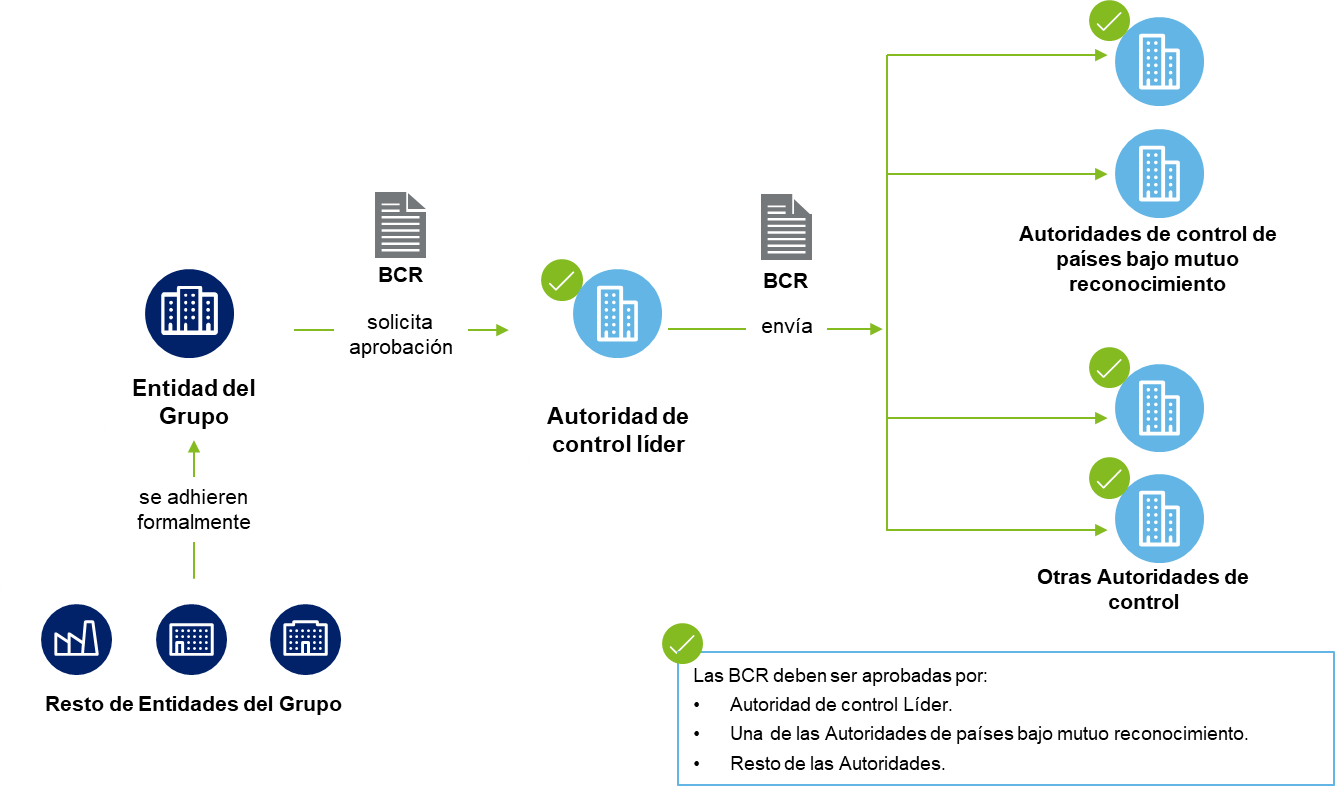 18
Nuevos requerimientos
Terceros que acceden a datos
La selección de encargados de tratamiento que aporten garantía a los tratamientos de datos jugaran un papel relevante.
Garantías suficientes de cumplimiento
Necesidad de:
Seleccionar conforme a criterios de PD
Control y seguimiento

La relación quedará regulada por un contrato:
Instrucciones documentadas del responsable
Confidencialidad
Otros encargados
Ejercicios de los derechos de los interesados
Suprimirá o devolverá todos los datos una vez 
finalice el servicios

Corresponsabilidad en algunos supuestos
Responsabilidad
Contrato
19
1
Introducción y contexto normativo
2
Principales impactos del RGPD
3
Nuevos requerimientos
4
Aspectos prácticos relacionados con la salud
20
Tratamiento de categorías especiales de datos. Art.9 RGPD
Designación de un DPO
Análisis de riesgos y PIAs
Aspectos prácticos relacionados con la salud
Tratamiento a gran escala de categorías especiales de datos
Centros sanitarios. Proyecto de LOPD
Consentimiento explícito
Necesario para proteger interés vital
Realización de análisis de riesgos de todos los tratamientos
PIA respecto al tratamiento a gran escala.
21
Medidas de Seguridad
Aspectos prácticos relacionados con la salud
Al menos: 
Control de accesos. Autenticación.
Auditorías
Cifrado
Back ups
Minimización y seudonimización
22
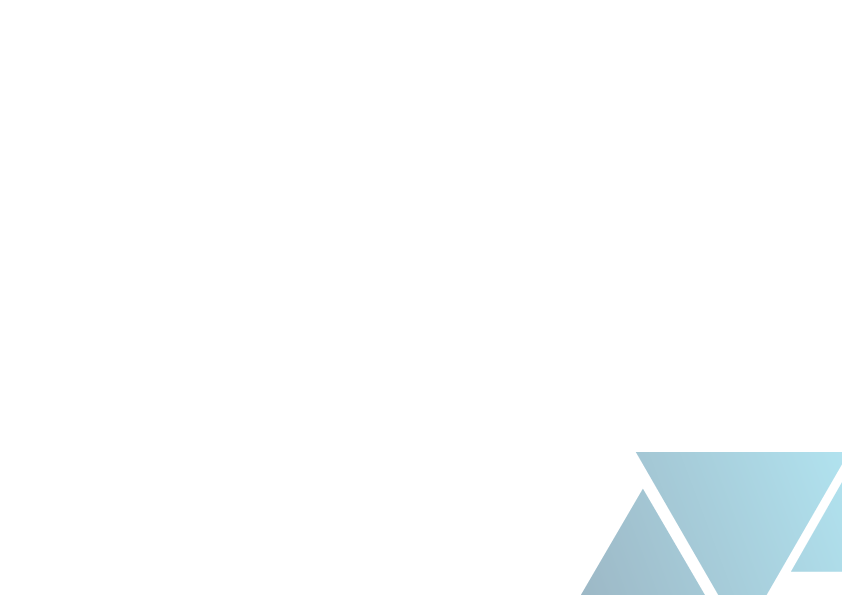